Service Learning Project
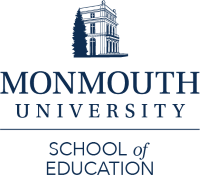 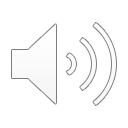 Madison Connelly
Classroom Environment
6th Grade ELA Classroom
11 total students
8 males, 3 females
Learning Disabilities Present
Autism 
Dyslexia
Tourette’s Syndrome
Understandings
New understanding of lesson planning & classroom management. 
New experience of teaching students with different learning disabilities.
Setting
Long Branch, NJ
Monmouth County
Population of 32,383
Poverty Rate: 21.4%
Citizenship: 81.5%
Race/Ethnicity Breakdown
66.1% White
23.3% Hispanic/Latinx
13.8% Black
1.8% Asian
7.9% Two or more races
(U.S. Census)
Impacts
Increase in student’s literacy and comprehension skills. 
Allowed students to move freely around the classroom.
Increase in student’s teamwork and collaboration skills
Course & Project
EDS 330 50: Foundations of Special Education 
The project I created is similar to a scavenger hunt. 
Vocabulary words from the student’s current lesson were hidden around the room, some spelled correctly and others incorrectly. 
Students were placed in teams to help each other find the correct spellings of the words.
Future Goals
Continue to create interactive and fun lesson plans for future students
Continue collaboration with future cooperating teachers and colleagues
School Setting
Long Branch Middle School
Grades 6-8
Student-Teacher Ratio: 11
77.3% Minority Enrollment
22.7% White, alone
(U.S. News)